Hot topics in Modern Cosmology
Cargèse - 10 Mai 2011
General Relativity and  Weyl frames
Carlos Romero
The Principle of General Covariance
The form of the physical laws must be invariant under  arbitrary coordinate transformations
This principle was used by Einstein as a guide in the formulation of General Relativity
One question: is there another kind of invariance of the equations of General Relativity?
One kind of invariance that has attracted the attention of theoreticians in other branches of physics is the so-called conformal invariance
This concept first arose with H. Weyl, in 1919, in his attempt to unify gravitation and electromagnetism
Conformal transformation
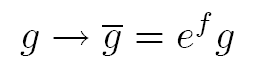 Interest in this new form of invariance
has led to the investigation of conformal gravity theories
One of the simplest examples is    	Weyl conformal gravity:
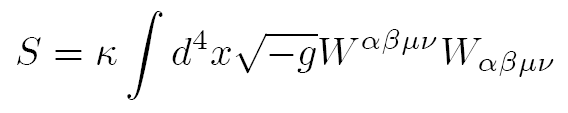 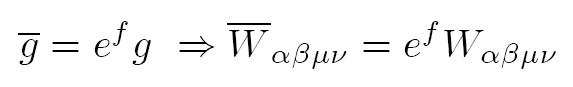 Weyl conformal gravity leads to fourth order derivative in the field equations
All these gravitational theories are fundamentally different from general relativity and give predictions that are not consistent with the observational facts
An interesting fact is that…
if we
change the geometric description of space-time

	     Riemann             			Weyl
We have a new fundamental group of transformations
These are called Weyl transformations
They include the conformal group as a subgroup
What is Weyl geometry ?
Riemannian geometry
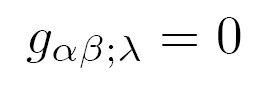 In Weyl geometry, the manifold is 
endowed with a global 1-form
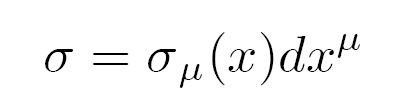 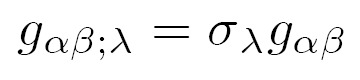 A particular case is
Weyl integrable geometry
We have a global scalar field defined on the 
embedding manifold, such that
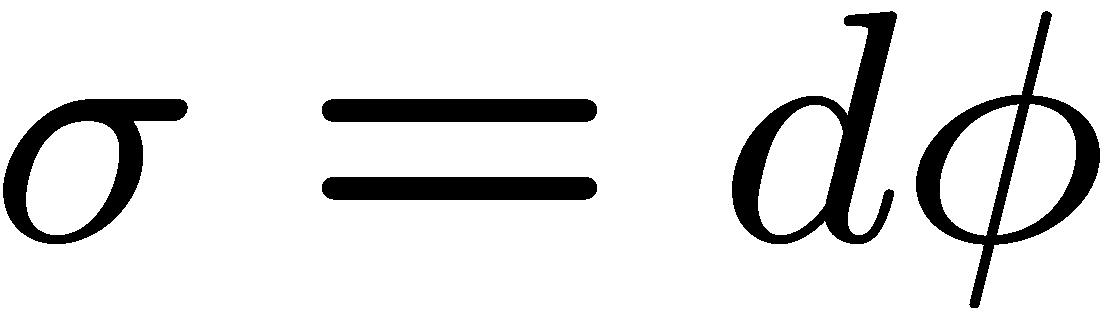 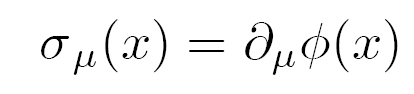 We can relate the Weyl affine connection
with the Riemannian metric connection
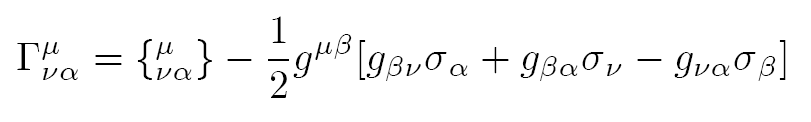 Consider the transformations
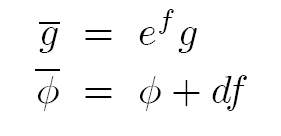 The interesting fact here is that...
...geodesics are invariant under Weyl transformations !
The concept of frames in Weyl 
geometry
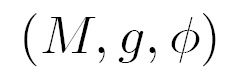 The Riemann  frame
General Relativity is formulated in
a Riemann frame, i.e. in which 
there is no Weyl field
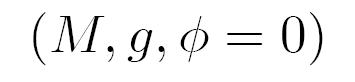 Riemann frame
First question: Can we formulate General Relativity in an arbitrary frame?
Second question: Is it possible to 
rewrite GR in a formalism invariant
under arbitrary Weyl transformations?
The answer is... Yes!
The new formalism is built through the following steps:
First step: assume that the space-time 
manifold which represents the arena of physical phenomena may be described by a Weyl integrable geometry
We need two basic geometric
fields: a metric and a scalar field
Second step: Construct an action S that
be invariant under changes of frames
Third step: S must be chosen such
that there exists a unique frame in
which it reduces to the Einstein-Hilbert action
Fourth step: Extend Einstein’s geodesic
postulate to arbitrary frames. In the Riemann frame  it should reproduce particle motion predicted by GR
Fifth step: Define proper time in an 
arbitrary frame. This definition should
be invariant under Weyl transformations
and coincide with GR’s proper time in the
Riemann frame
The simplest action that satisfies 
all previous requisites is
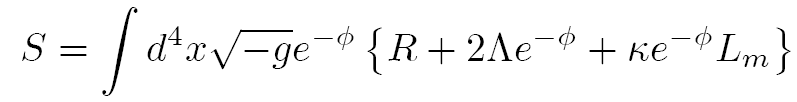 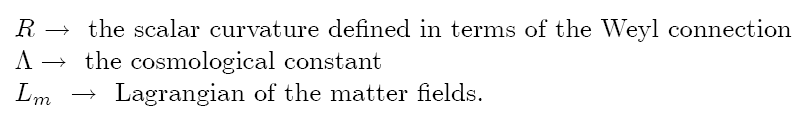 GR action
Riemann frame
In n-dimensions the action has the form
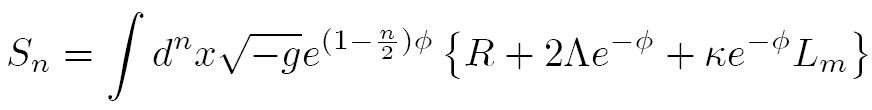 What happens if we express S in
Riemannian terms ?
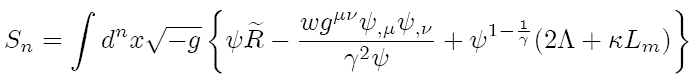 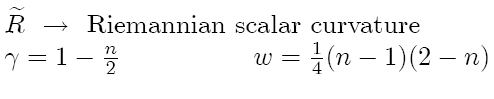 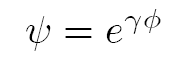 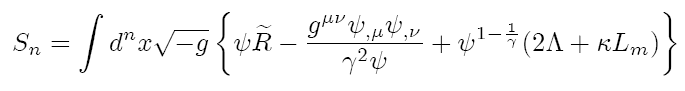 For n=4
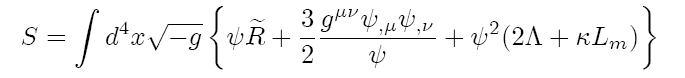 In the vacuum case and vanishing 
cosmological constant this reduces 
to Brans-Dicke for w=-3/2
However the analogy is not perfect
because test particles move along
Riemannian geodesics only in the 
Riemann frame
Proper time: we need a definition 
invariant under Weyl transformations
In an arbitrary frame it should depend
not only on the metric, but also on the
Weyl field
The extension is straightforward:
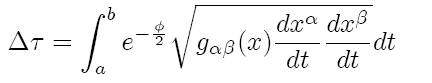 Consequences:
Under change of frames null curves are mapped into null curves
The light cone structure is preserved
Causality is preserved under Weyl
transformations
This change of perspective leads, in some cases, to new insights in the description of gravitational phenomena
Gravity in the Weyl frame
Variation Principles
In an arbitrary Weyl frame variations
shoud be done independently  with 
respect to the metric and the scalar field
In four dimensions this leads to
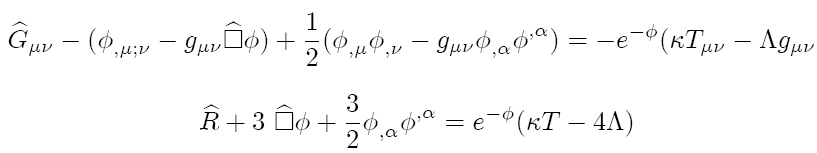 This is General Relativity in disguise!
In this scenario the gravitational field is not associated only with the metric tensor, but with the combination of  both the metric and the geometrical scalar field
We can get some insight on the amount of physical information carried by the scalar field by investigating its behaviour conformal solutions of general relativity
Consider, for instance, homogeneous
and isotropic cosmological models
These have a conformally flat geometry
There is a frame in which the 
Geometry becomes flat (Minkowski)
In the Riemann frame the manifold M is endowed with a metric that leads to Riemannian curvature, while in the Weyl frame space-time is flat.
This leads to quite a different picture.
For instance
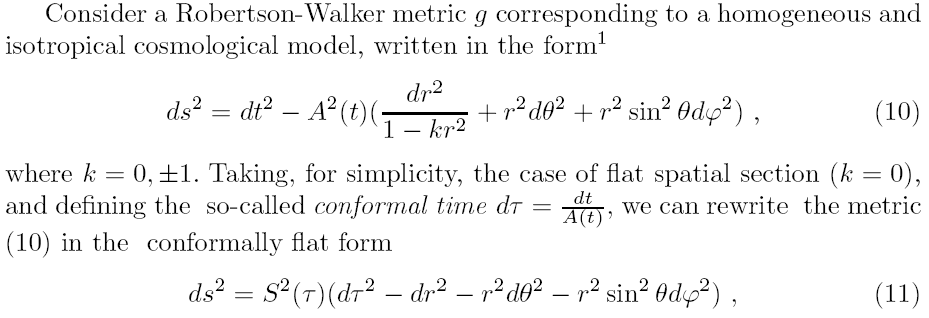 The Weyl field will be given by
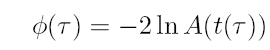 Another simple example is given
by some Brans-Dicke solution.
For instance, consider O`Hanlon-Tupper
cosmological model and set w=-3/2
It is equivalent to Minkowski
spacetime in the Riemann
frame.
Conclusions:
There is no unique geometrical
 formulation of General Relativity
As far as physical observations are concerned all frames are completely equivalent
Is this kind of invariance just a 
mathematical curiosity or should
We look for a “hidden symmetry”?
Thank you